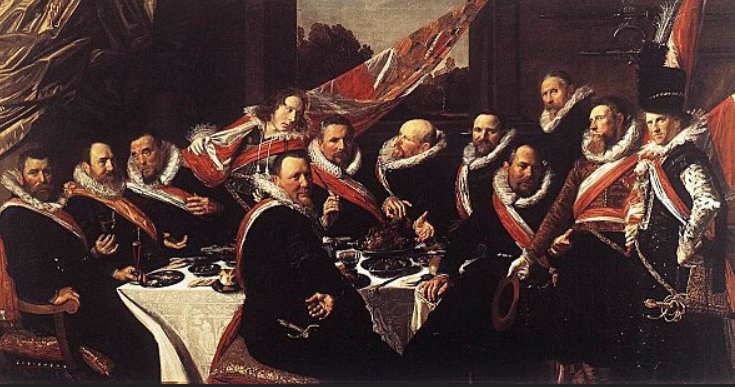 Approche syntaxique :les pronoms personnels sujets
Les pronoms personnels sujets en picard
Je 		ej (su) ou j’ (ai)
Tu  		te (vas) ou t’ (es)
Il,elle, on 	i, ale, in (est)
Nous		os (ne pas prononcer le –s final !)
Vous		os
Ils, elles	is